DIRECCIÓN DISTRITAL ZONA 7
(EL ORO – LOJA - ZAMORA)
RENDICIÓN DE CUENTAS 2018
COMPETENCIAS
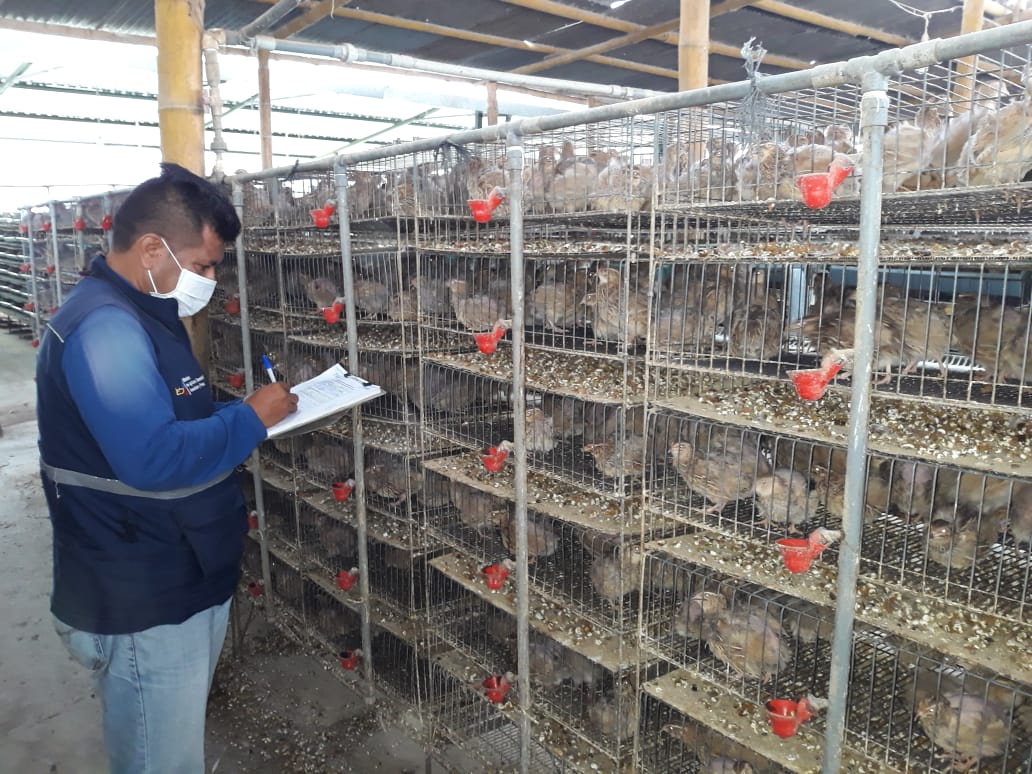 SIGNIFICADO DE DISTRITAL TIPO A Y LAS PROVINCIAS QUE CONFORMAN LA ZONA.
DATOS DE INCLUSIÓN SOCIAL
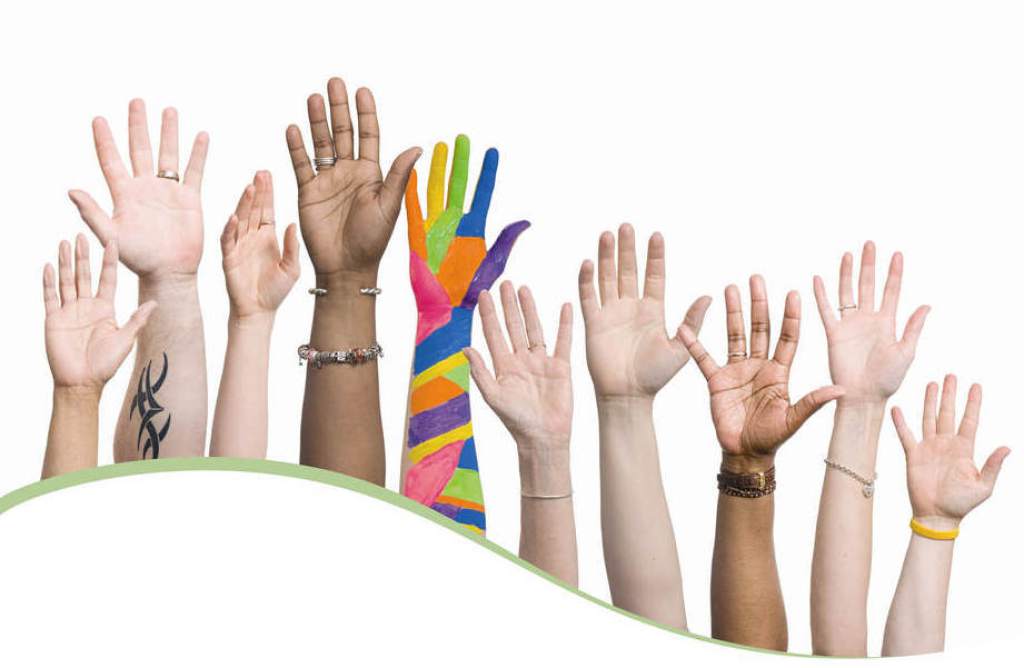 ÁREAS TÉCNICAS
SANIDAD ANIMAL
No se reportaron casos de anemia infecciosa equina en la Zona 7
SANIDAD ANIMAL
RABIA BOVINA
BRUCELOSIS Y TUBERCULOSIS BOVINA
SANIDAD VEGETAL
SANIDAD VEGETAL
PLAGAS CUARENTENARIAS FocR4T - HLB
Vigilancia fitosanitaria y mercados aperturados
INOCUIDAD DE LOS ALIMENTOS
LECHE
BUENAS PRÁCTICAS AGROPECUARIAS
EL ORO
Producciones certificadas BPA
5
INOCUIDAD DE LOS ALIMENTOS
PLAN DE VIGILANCIA Y CONTROL DE CONTAMINANTES
Control de mercados de productos orgánicos 
El Oro: 18
Capacitaciones en la normativa de producciones orgánica
REGISTRO DE INSUMOS AGROPECUARIOS
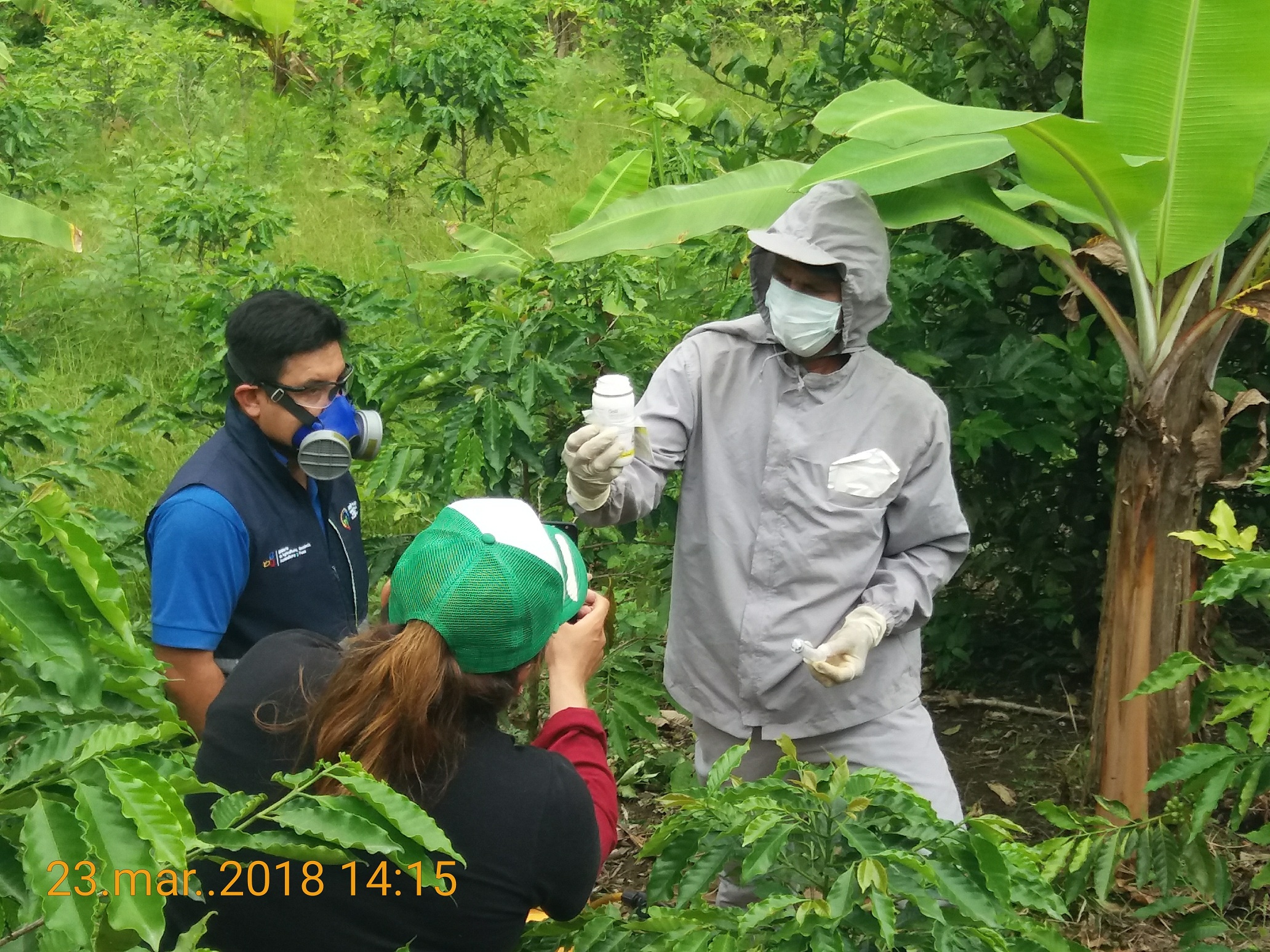 REGISTRO DE INSUMOS AGROPECUARIOS
Control en calidad de moléculas
El Oro: 1  
Loja: 3
LABORATORIO
MUESTRAS ANALIZADAS
GRACIAS